Figure 8. Experimental proton to gamma (closed squares) and helium to gamma (closed triangles) relative TL efficiencies ...
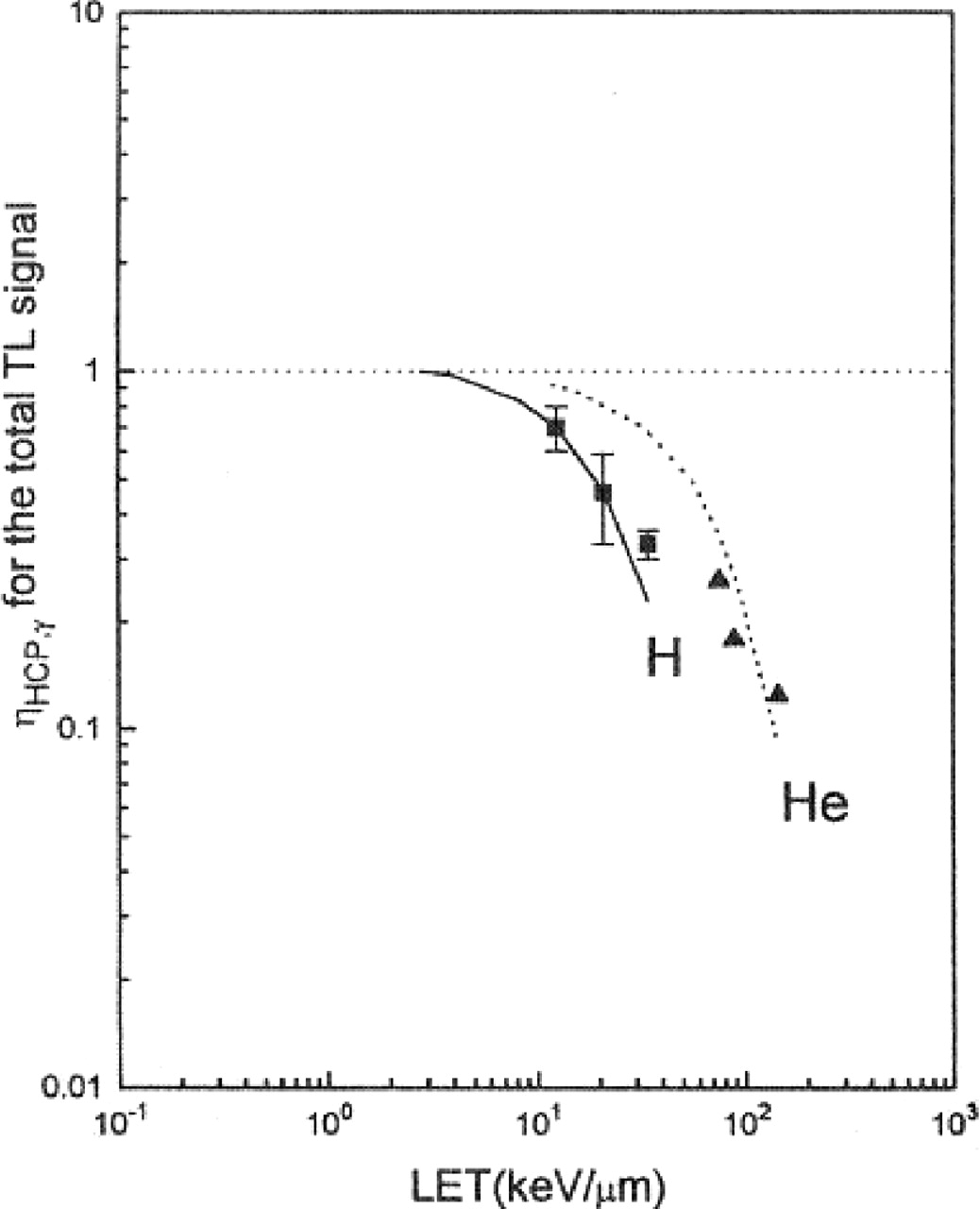 Radiat Prot Dosimetry, Volume 109, Issue 4, July 2004, Pages 331–348, https://doi.org/10.1093/rpd/nch310
The content of this slide may be subject to copyright: please see the slide notes for details.
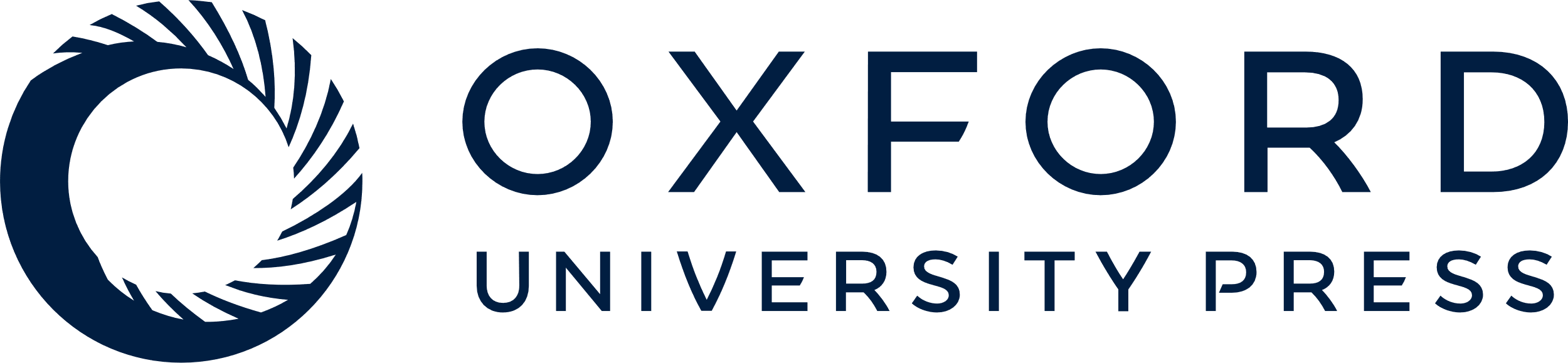 [Speaker Notes: Figure 8. Experimental proton to gamma (closed squares) and helium to gamma (closed triangles) relative TL efficiencies for the total TL signal and peak 5 in TLD-100 plotted vs. the respective LET in water of the various radiations. Solid and dashed curves represent MTST predictions for protons and helium ions, respectively(29).


Unless provided in the caption above, the following copyright applies to the content of this slide: Radiation Protection Dosimetry Vol. 109, No. 4 © Oxford University Press 2004; all rights reserved]
Figure 6. Experimentally measured TL fluence response, f(n), for glow peak 5b: (a) 1 MeV, (b) 2.6 MeV He ions and (c) ...
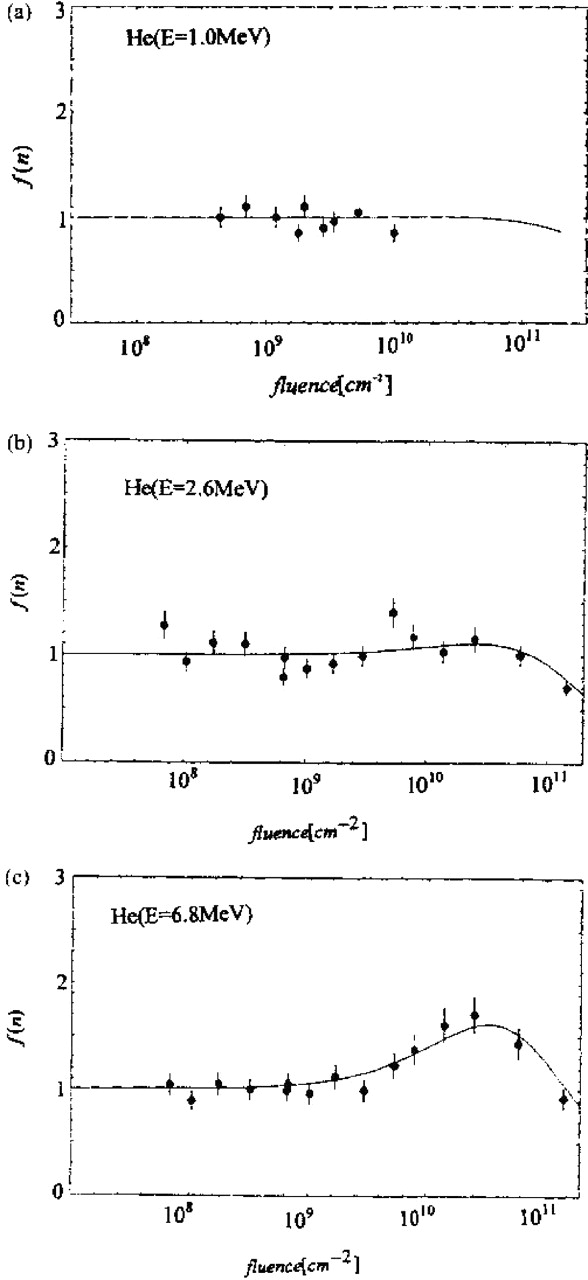 Radiat Prot Dosimetry, Volume 109, Issue 4, July 2004, Pages 331–348, https://doi.org/10.1093/rpd/nch310
The content of this slide may be subject to copyright: please see the slide notes for details.
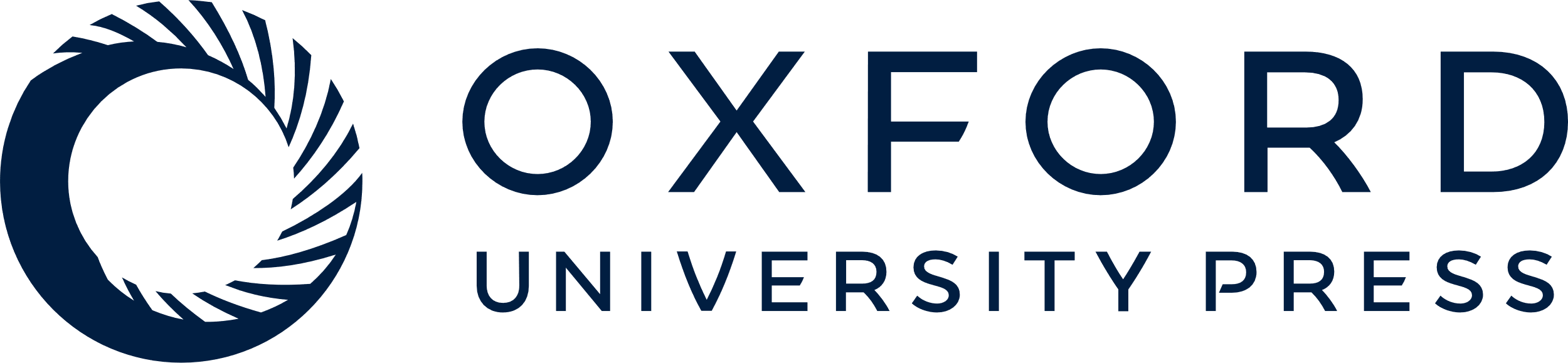 [Speaker Notes: Figure 6. Experimentally measured TL fluence response, f(n), for glow peak 5b: (a) 1 MeV, (b) 2.6 MeV He ions and (c) 6.8 MeV He ions. An ETIM fit to the experimental data is also shown using the parameters tabulated in Table 1.


Unless provided in the caption above, the following copyright applies to the content of this slide: Radiation Protection Dosimetry Vol. 109, No. 4 © Oxford University Press 2004; all rights reserved]
Figure 5. (a) TC radial occupation probabilities using βTC = 1.0 × 10−3 Gy−1 for 1–10 ...
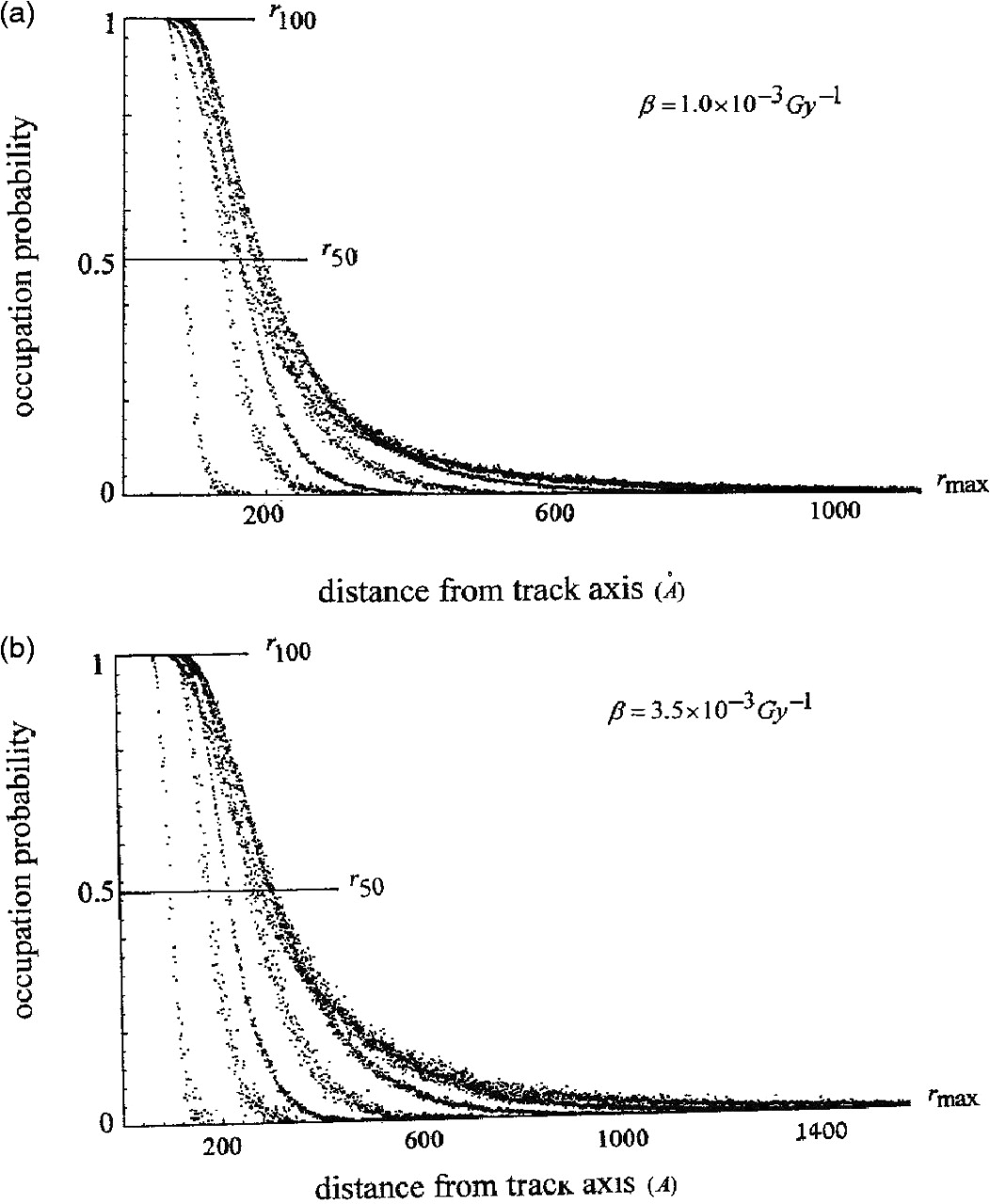 Radiat Prot Dosimetry, Volume 109, Issue 4, July 2004, Pages 331–348, https://doi.org/10.1093/rpd/nch310
The content of this slide may be subject to copyright: please see the slide notes for details.
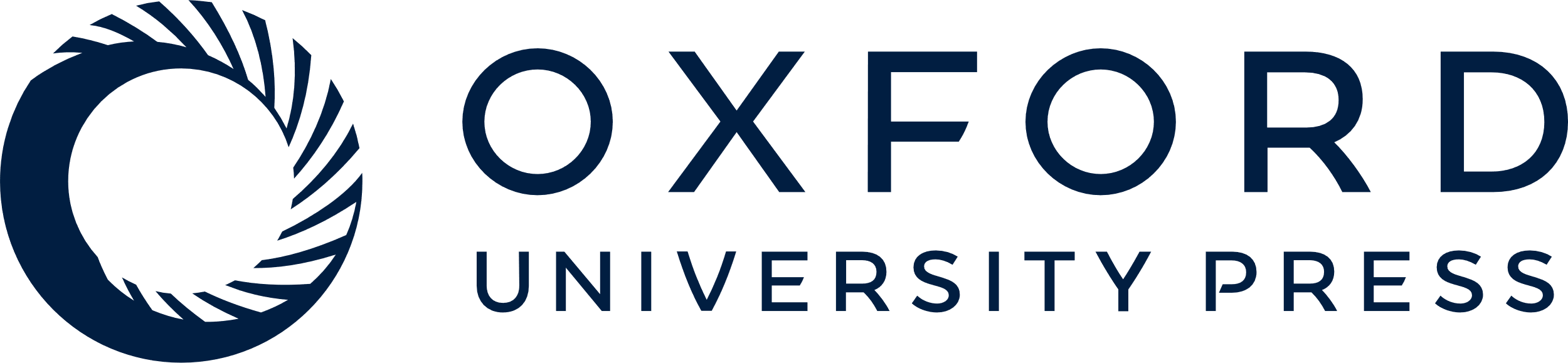 [Speaker Notes: Figure 5. (a) TC radial occupation probabilities using βTC = 1.0 × 10−3 Gy−1 for 1–10 MeV He ions. (b) LC radial occupation probabilities using βLC = 3.5 × 10−3 Gy−1 for 1–10 MeV He ions. The appropriate TSPs (r100, r50 and rmax) can be calculated from the radial occupation probabilities.


Unless provided in the caption above, the following copyright applies to the content of this slide: Radiation Protection Dosimetry Vol. 109, No. 4 © Oxford University Press 2004; all rights reserved]
Figure 4. Geometric representation (cross section) of two HCP tracks according to the track interaction model. R is the ...
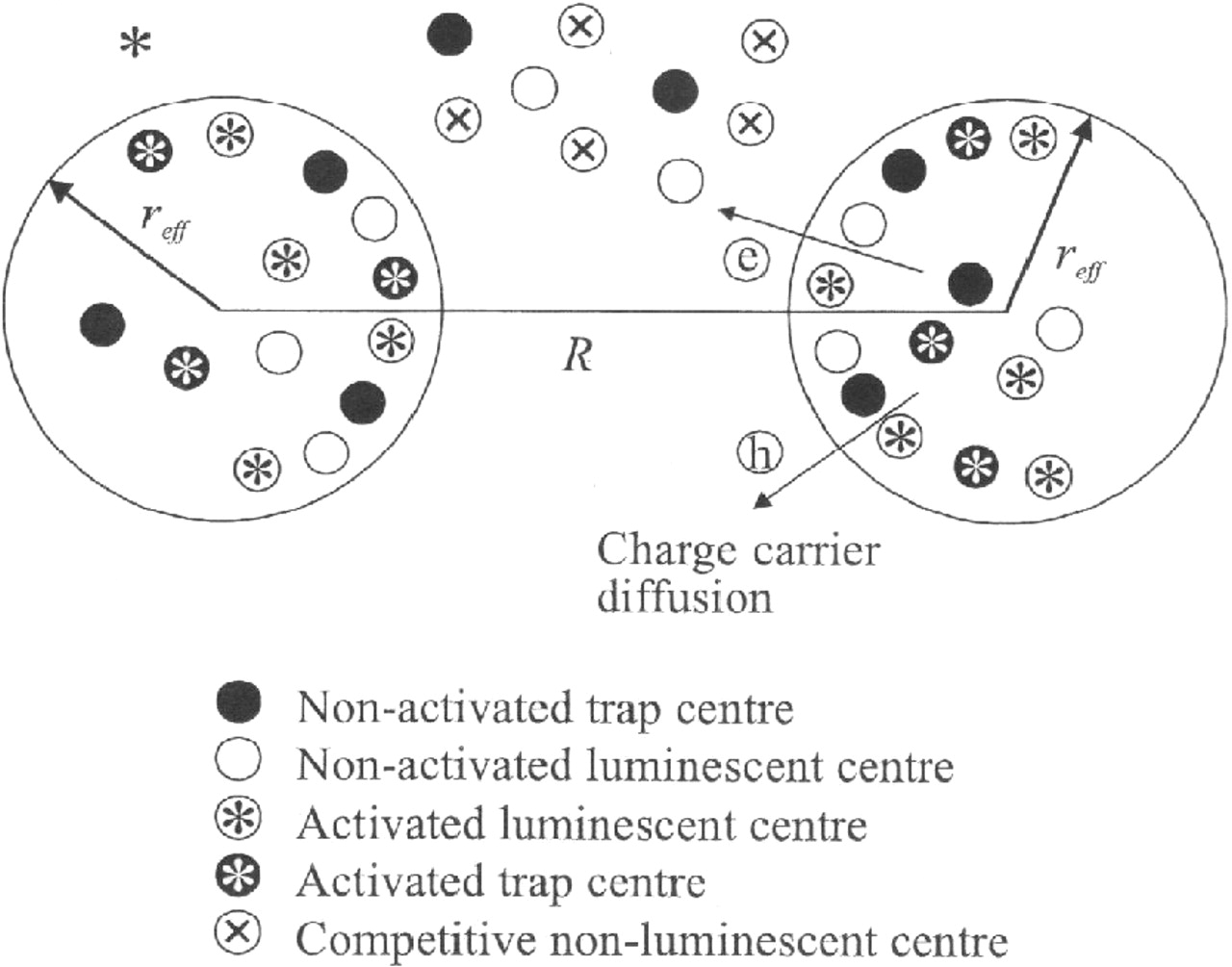 Radiat Prot Dosimetry, Volume 109, Issue 4, July 2004, Pages 331–348, https://doi.org/10.1093/rpd/nch310
The content of this slide may be subject to copyright: please see the slide notes for details.
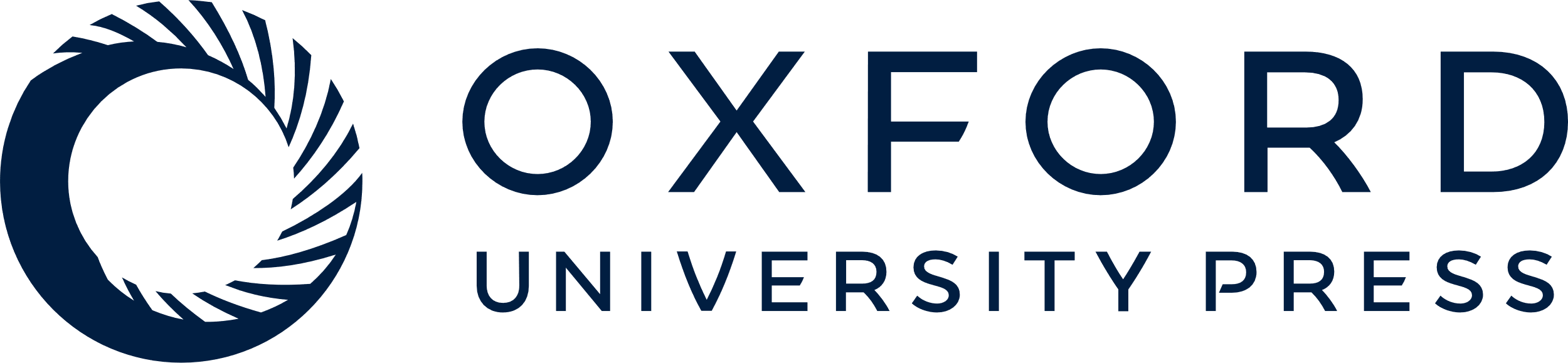 [Speaker Notes: Figure 4. Geometric representation (cross section) of two HCP tracks according to the track interaction model. R is the distance between the axes of neighbouring tracks. reff [employed in earlier TIM models is replaced by the track structure parameters (TSPs) as shown in Figure 5.


Unless provided in the caption above, the following copyright applies to the content of this slide: Radiation Protection Dosimetry Vol. 109, No. 4 © Oxford University Press 2004; all rights reserved]
Figure 3. Experimentally measured f(D) for three photon energies. The solid line shows a UNIM fit using parameter ...
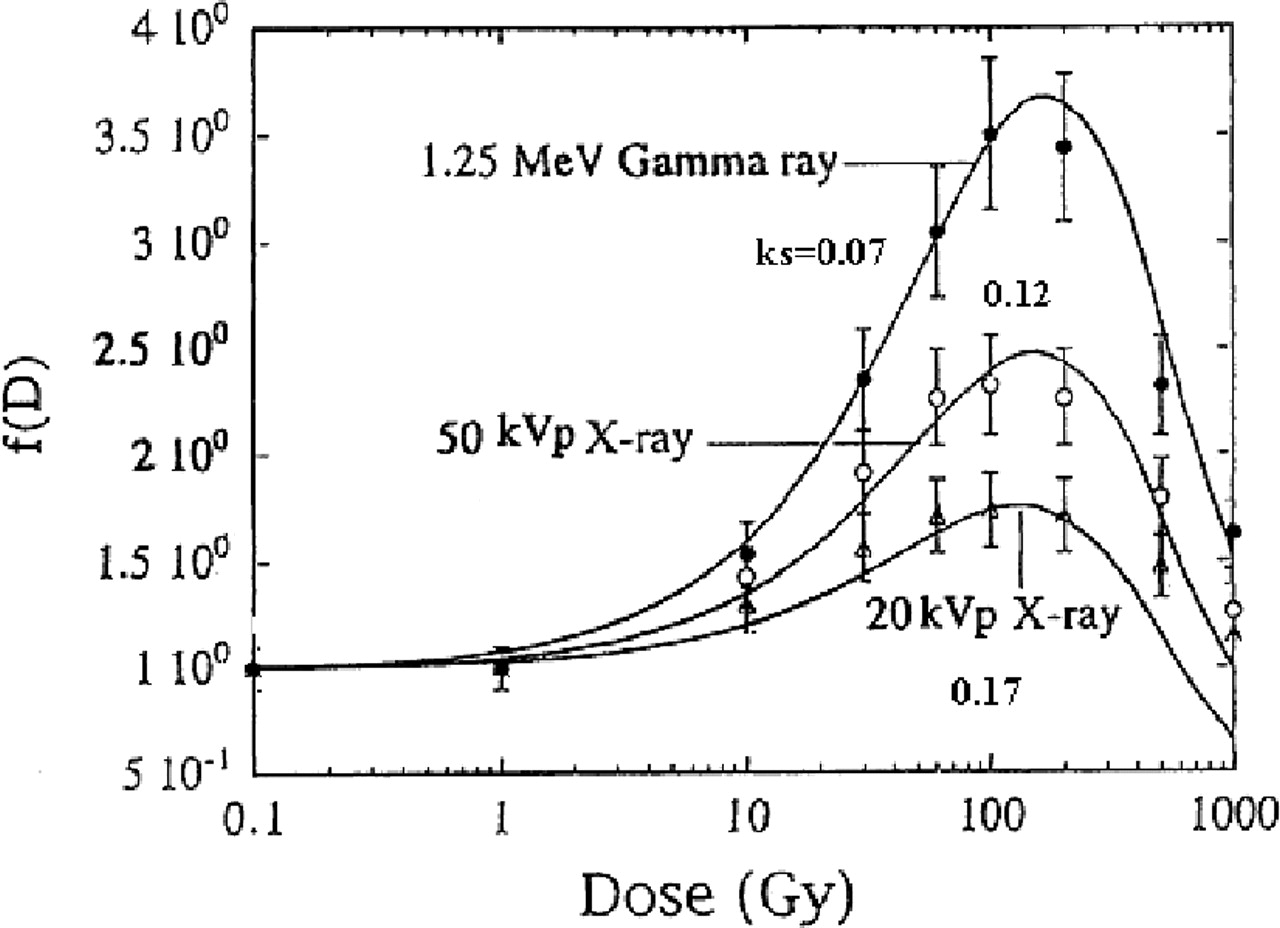 Radiat Prot Dosimetry, Volume 109, Issue 4, July 2004, Pages 331–348, https://doi.org/10.1093/rpd/nch310
The content of this slide may be subject to copyright: please see the slide notes for details.
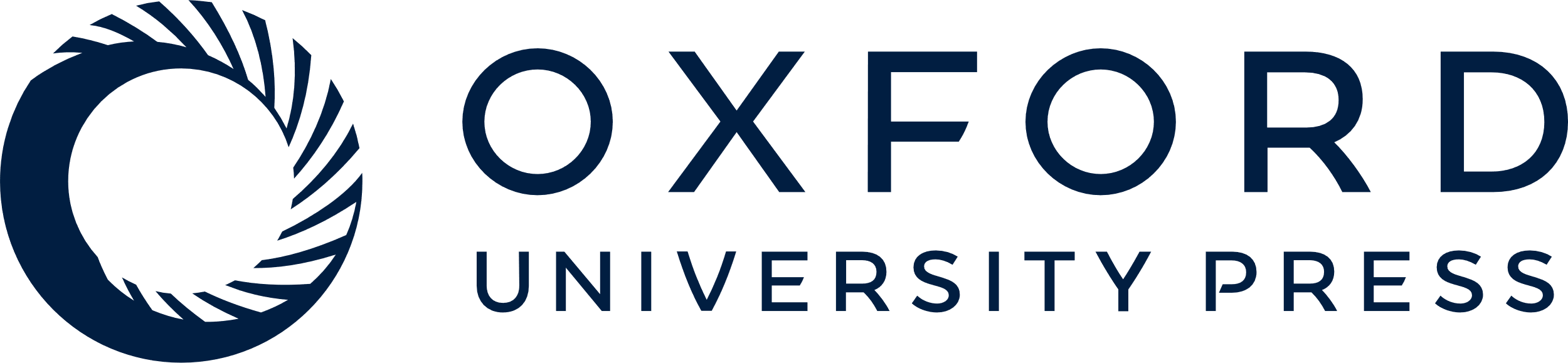 [Speaker Notes: Figure 3. Experimentally measured f(D) for three photon energies. The solid line shows a UNIM fit using parameter values similar to those employed in Figure 2. The decreasing supralinearity with decreasing photon energy is due to the greater average ionisation densities at the lower energies leading to enhanced simultaneous e–h population of the localized TC/LC pair.


Unless provided in the caption above, the following copyright applies to the content of this slide: Radiation Protection Dosimetry Vol. 109, No. 4 © Oxford University Press 2004; all rights reserved]
Figure 2. Experimentally measured f(D) of peak 5 using 90Sr/90Y electrons at a heating rate of 1 ...
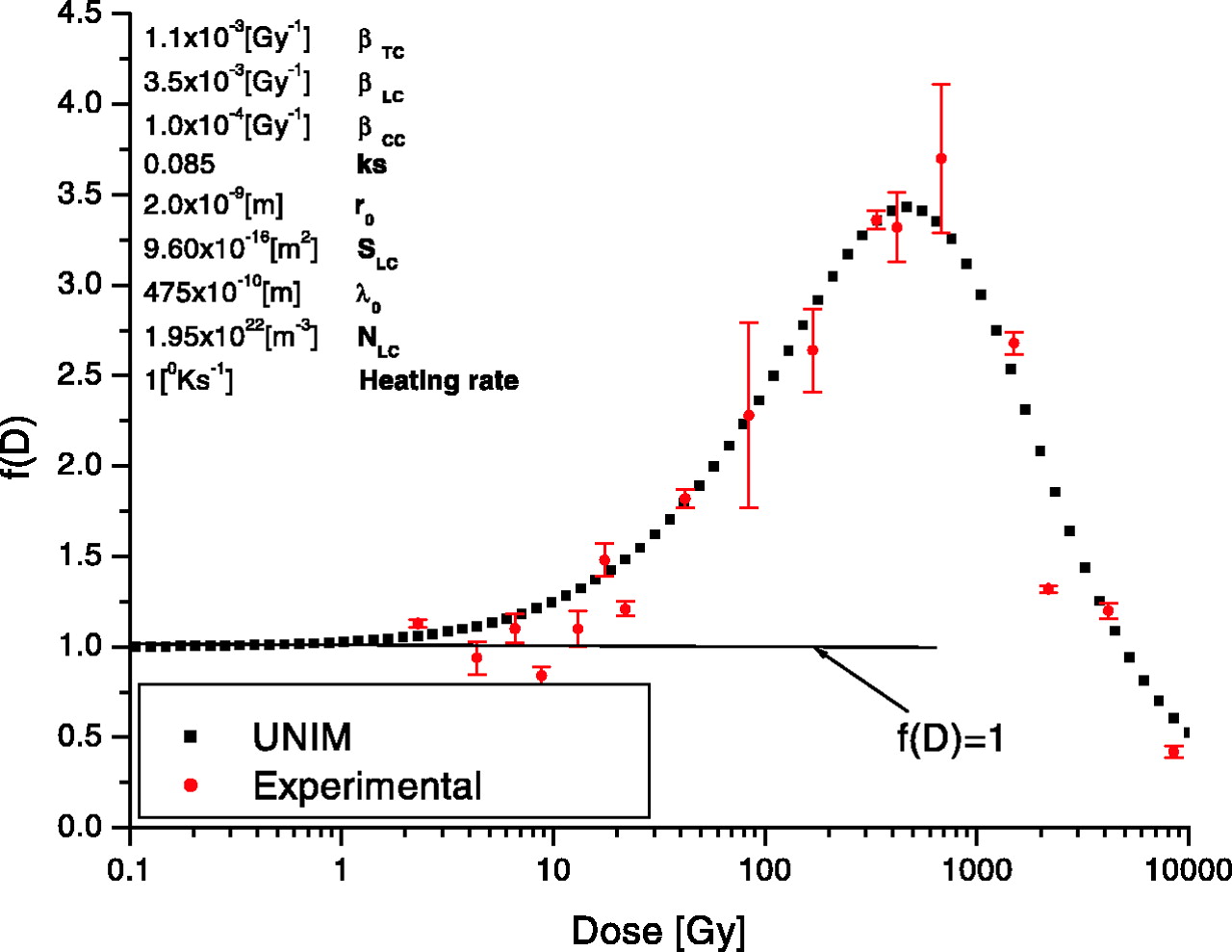 Radiat Prot Dosimetry, Volume 109, Issue 4, July 2004, Pages 331–348, https://doi.org/10.1093/rpd/nch310
The content of this slide may be subject to copyright: please see the slide notes for details.
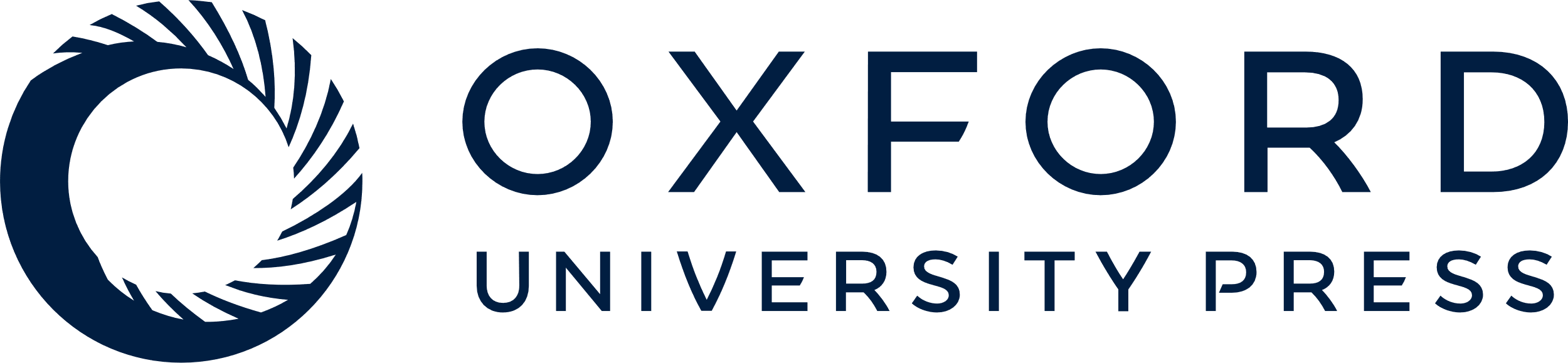 [Speaker Notes: Figure 2. Experimentally measured f(D) of peak 5 using 90Sr/90Y electrons at a heating rate of 1 K s−1. The UNIM fit[] to the experimental data was achieved using the following parameter values: βTC = 1.1 × 10−3 Gy−1; βLC = 3.5 × 10−3 Gy−1; βcc = 1.0 × 10−4 Gy−1; ks = 0.085; ro = 2 × 10−9 m; SLC = 9.6 × 10−16 m2; λo = 475 × 10−10 m2; and NLC = 1.95 × 1022 m−3.


Unless provided in the caption above, the following copyright applies to the content of this slide: Radiation Protection Dosimetry Vol. 109, No. 4 © Oxford University Press 2004; all rights reserved]
Figure 1. Schematic diagram of the configuration states of the spatially correlated/coupled TC/LC after irradiation. ...
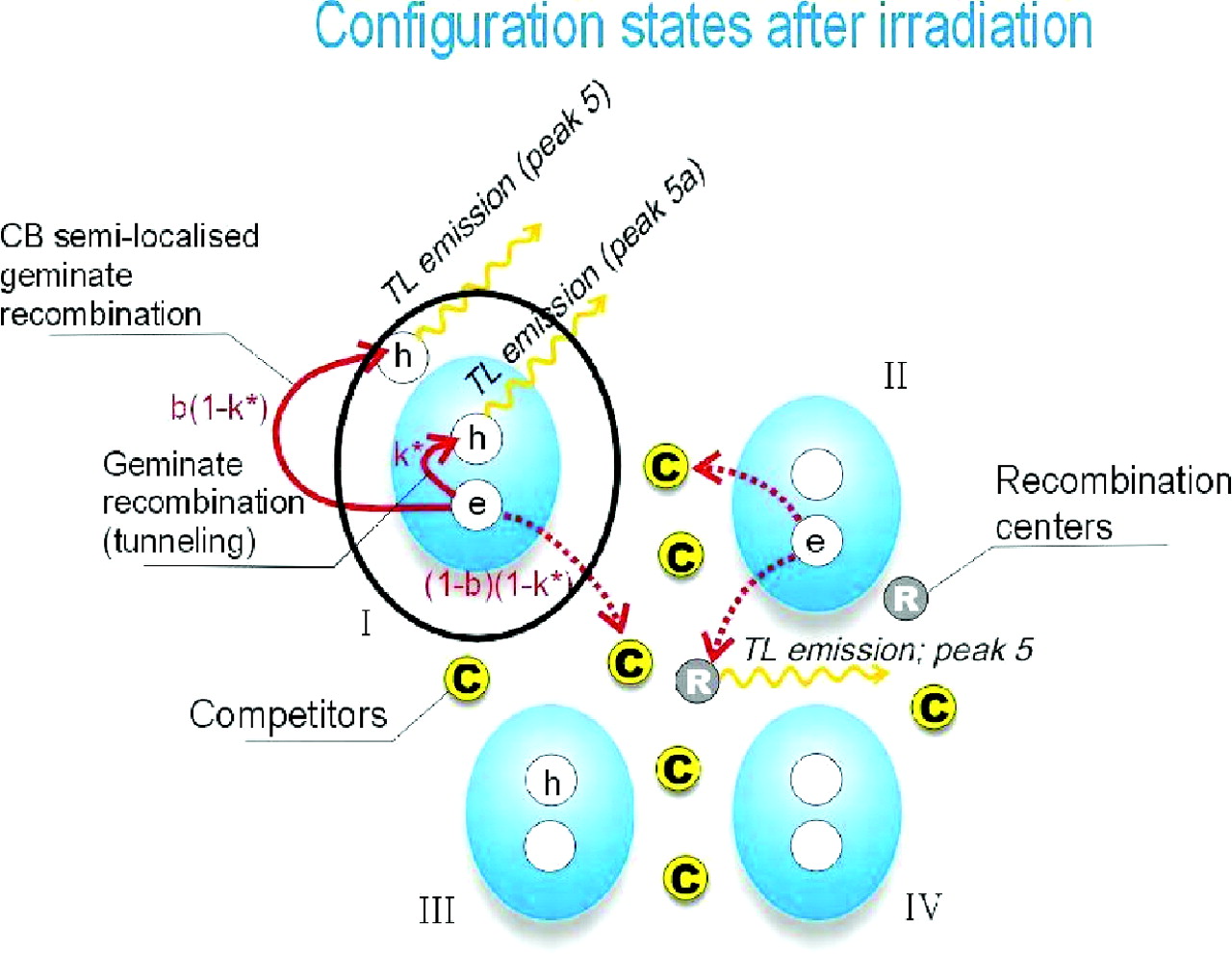 Radiat Prot Dosimetry, Volume 109, Issue 4, July 2004, Pages 331–348, https://doi.org/10.1093/rpd/nch310
The content of this slide may be subject to copyright: please see the slide notes for details.
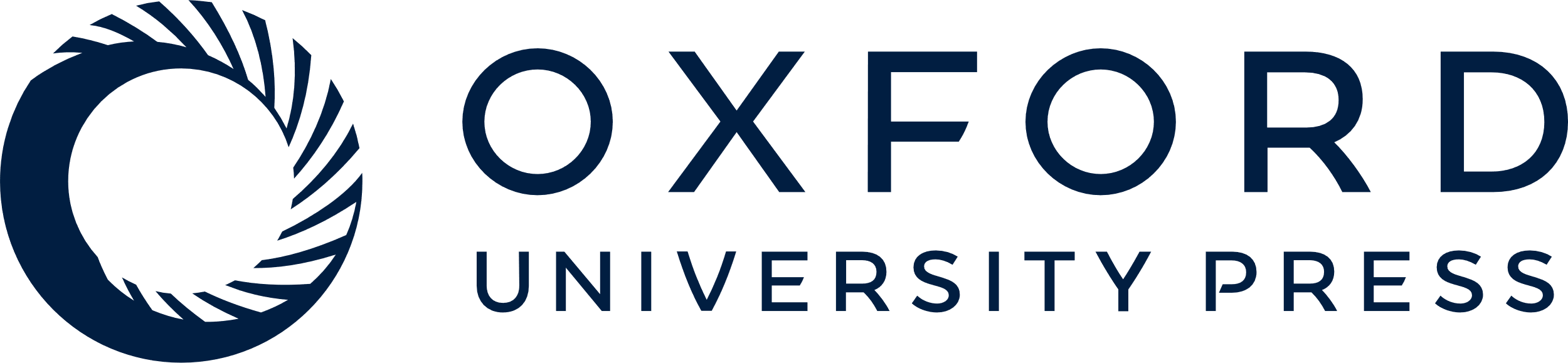 [Speaker Notes: Figure 1. Schematic diagram of the configuration states of the spatially correlated/coupled TC/LC after irradiation. Configurations: I, a locally trapped electron and hole; II, trapped electron only; III, trapped hole only; and IV, both TC and LC are empty following irradiation. See text for a detailed description.


Unless provided in the caption above, the following copyright applies to the content of this slide: Radiation Protection Dosimetry Vol. 109, No. 4 © Oxford University Press 2004; all rights reserved]
Figure 7. Theoretically calculated TL fluence response functions, f(n) for He ion energies from 1 to 10 MeV using the ...
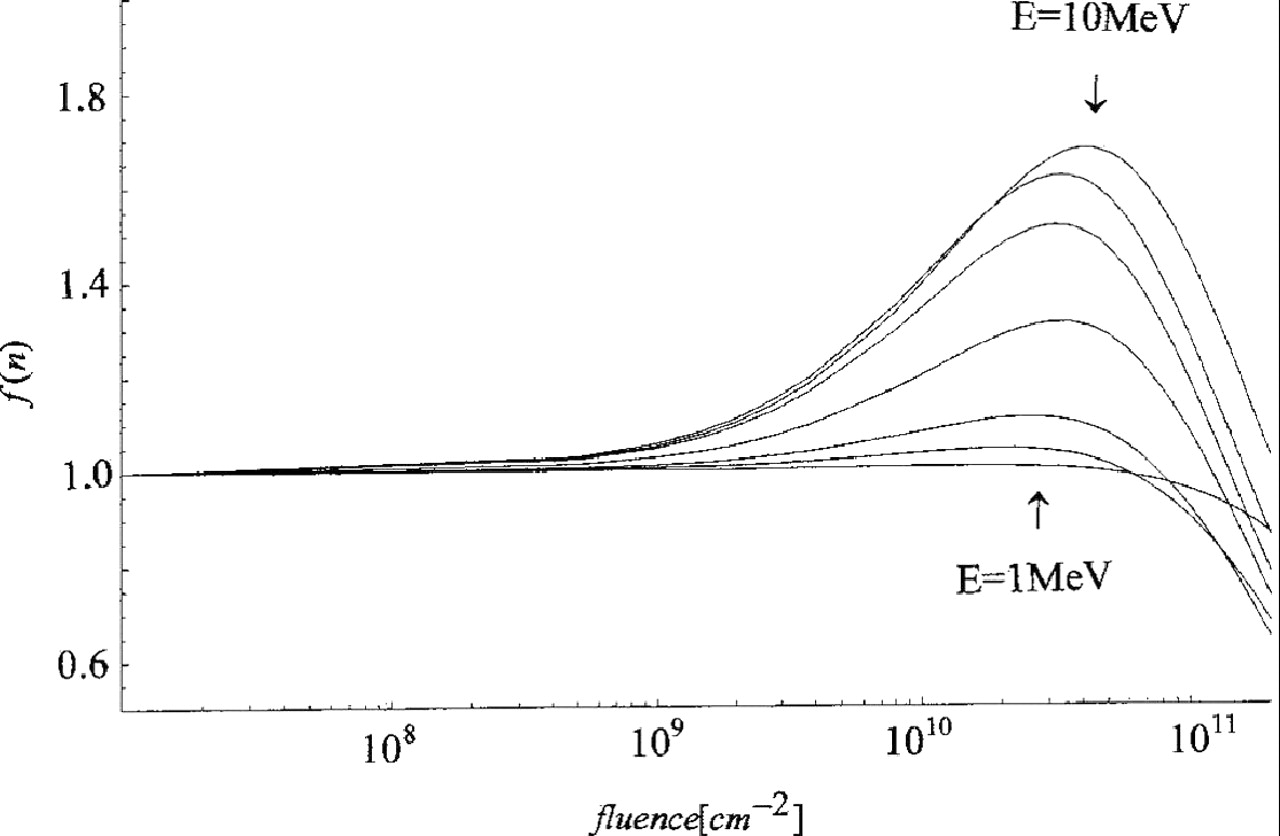 Radiat Prot Dosimetry, Volume 109, Issue 4, July 2004, Pages 331–348, https://doi.org/10.1093/rpd/nch310
The content of this slide may be subject to copyright: please see the slide notes for details.
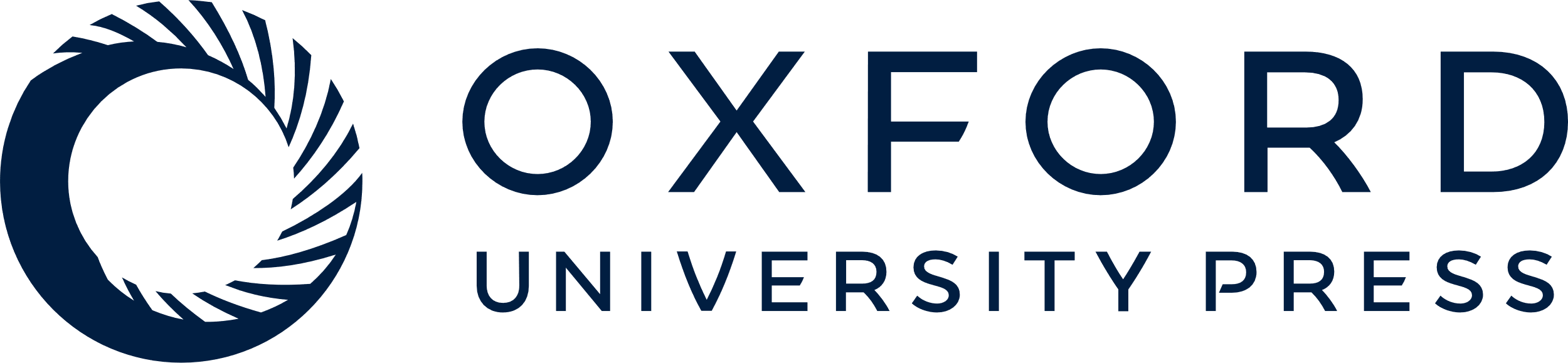 [Speaker Notes: Figure 7. Theoretically calculated TL fluence response functions, f(n) for He ion energies from 1 to 10 MeV using the TSPs shown in Table 1. f(n)max increases with increasing He ion energy; in addition there is a slight increase in the value of the fluence where f(n)max occurs as the He ion energy increases.


Unless provided in the caption above, the following copyright applies to the content of this slide: Radiation Protection Dosimetry Vol. 109, No. 4 © Oxford University Press 2004; all rights reserved]
Figure 13. Measured TL efficiency for standard (squares) and sensitised (triangles) MTS-N detectors and corresponding ...
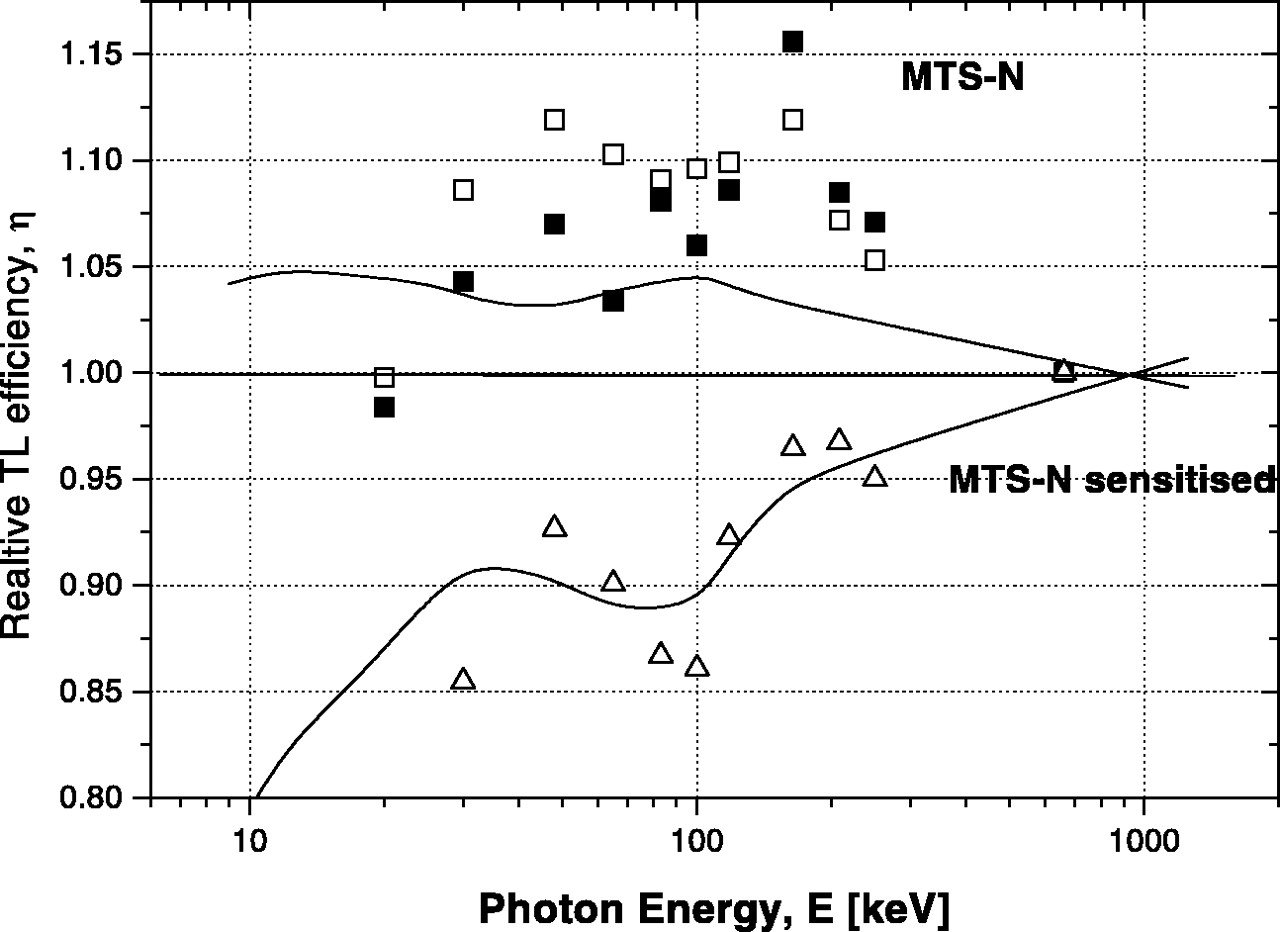 Radiat Prot Dosimetry, Volume 109, Issue 4, July 2004, Pages 331–348, https://doi.org/10.1093/rpd/nch310
The content of this slide may be subject to copyright: please see the slide notes for details.
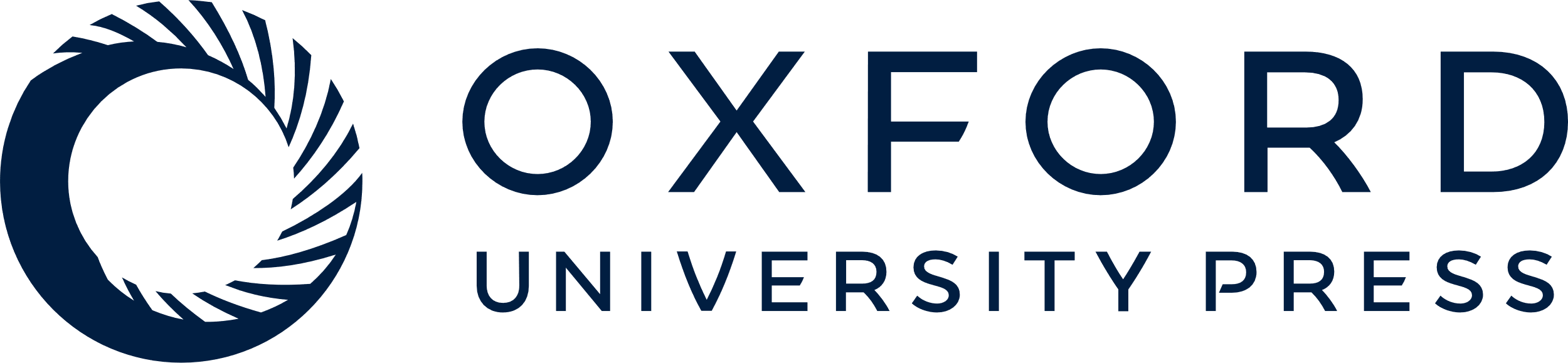 [Speaker Notes: Figure 13. Measured TL efficiency for standard (squares) and sensitised (triangles) MTS-N detectors and corresponding calculated TL efficiency (lines), for target diameter d = 20 nm.


Unless provided in the caption above, the following copyright applies to the content of this slide: Radiation Protection Dosimetry Vol. 109, No. 4 © Oxford University Press 2004; all rights reserved]
Figure 14. Relative TL efficiency, η (triangles) of MCP-N detectors for monoenergetic X rays calculated according to the ...
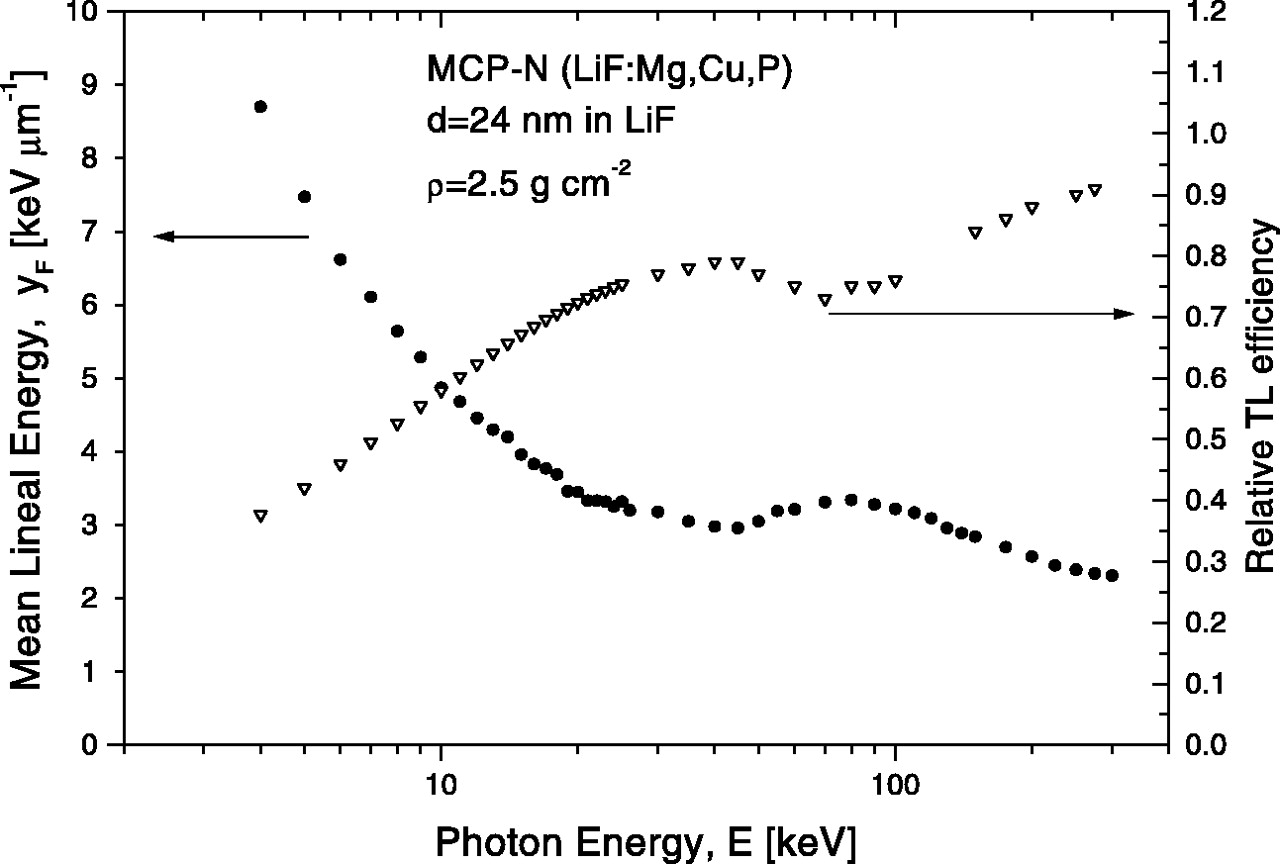 Radiat Prot Dosimetry, Volume 109, Issue 4, July 2004, Pages 331–348, https://doi.org/10.1093/rpd/nch310
The content of this slide may be subject to copyright: please see the slide notes for details.
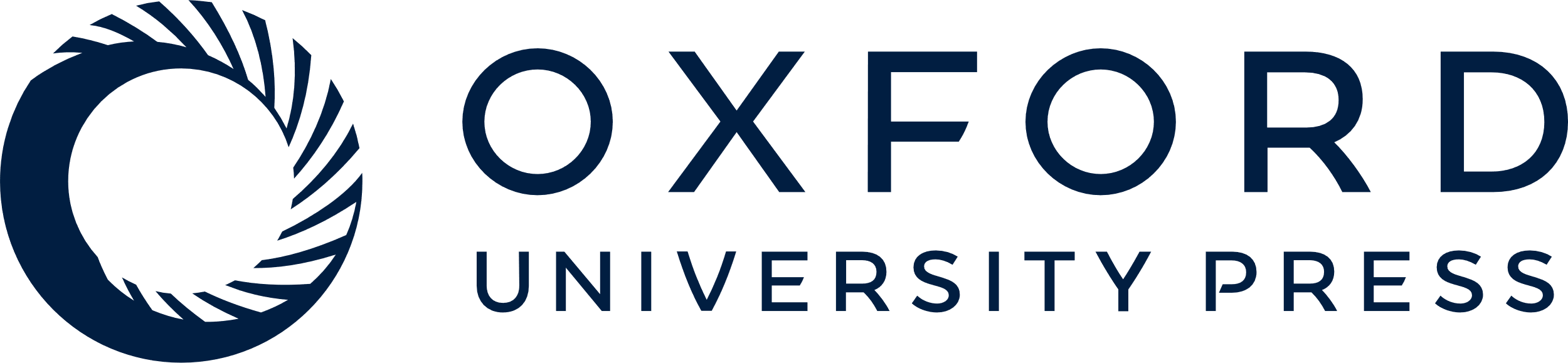 [Speaker Notes: Figure 14. Relative TL efficiency, η (triangles) of MCP-N detectors for monoenergetic X rays calculated according to the microdosimetric one-hit detector model for target diameter d = 24 nm (ρ = 2.5 g cm−3) and the saturation parameter α = 0.0091 Gy−1. Circles correspond to the mean lineal energy for monoenergetic X rays, calculated using Monte Carlo simulated tracks in water [adapted from Ref. (22)].


Unless provided in the caption above, the following copyright applies to the content of this slide: Radiation Protection Dosimetry Vol. 109, No. 4 © Oxford University Press 2004; all rights reserved]
Figure 15. Calculated response of MCP-N detectors for low-energy photons (solid line) and experimental data from ...
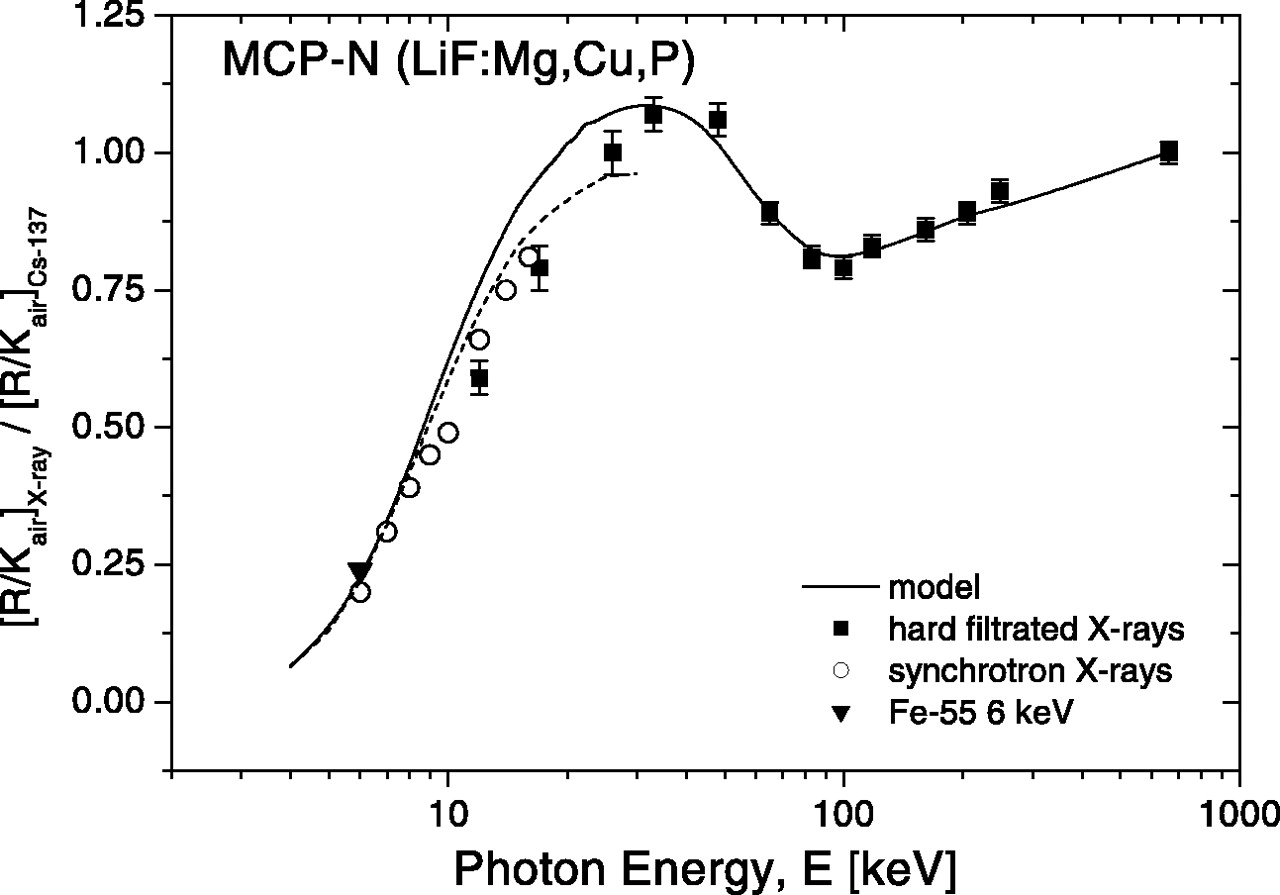 Radiat Prot Dosimetry, Volume 109, Issue 4, July 2004, Pages 331–348, https://doi.org/10.1093/rpd/nch310
The content of this slide may be subject to copyright: please see the slide notes for details.
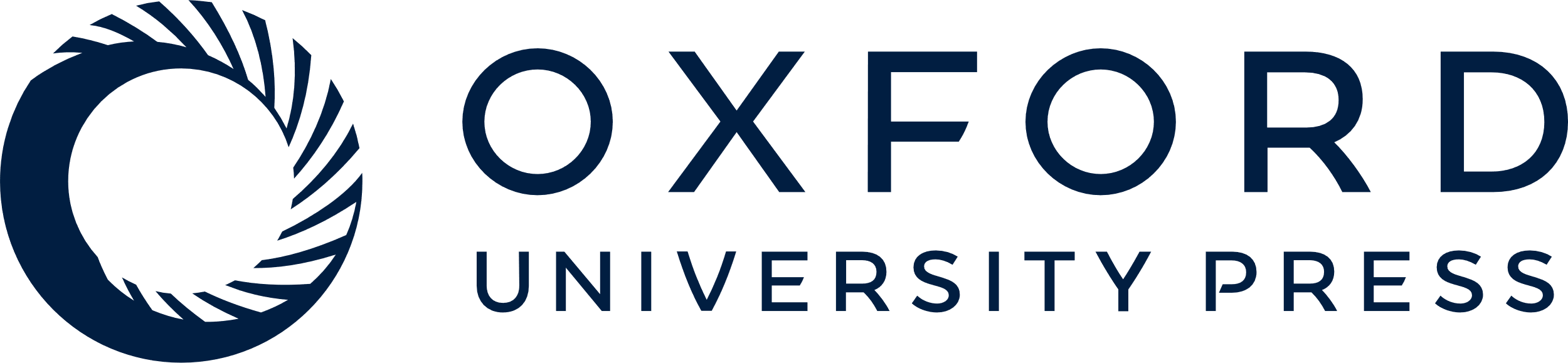 [Speaker Notes: Figure 15. Calculated response of MCP-N detectors for low-energy photons (solid line) and experimental data from measurements performed at Stanford monoenergetic synchrotron X rays and in Riso (55Fe).


Unless provided in the caption above, the following copyright applies to the content of this slide: Radiation Protection Dosimetry Vol. 109, No. 4 © Oxford University Press 2004; all rights reserved]
Figure 9. Relative TL efficiency, η, of (a) LiF:Mg,Cu,P (MCP-N) and (b) LiF:Mg,Ti (MTS-N) detectors after irradiation ...
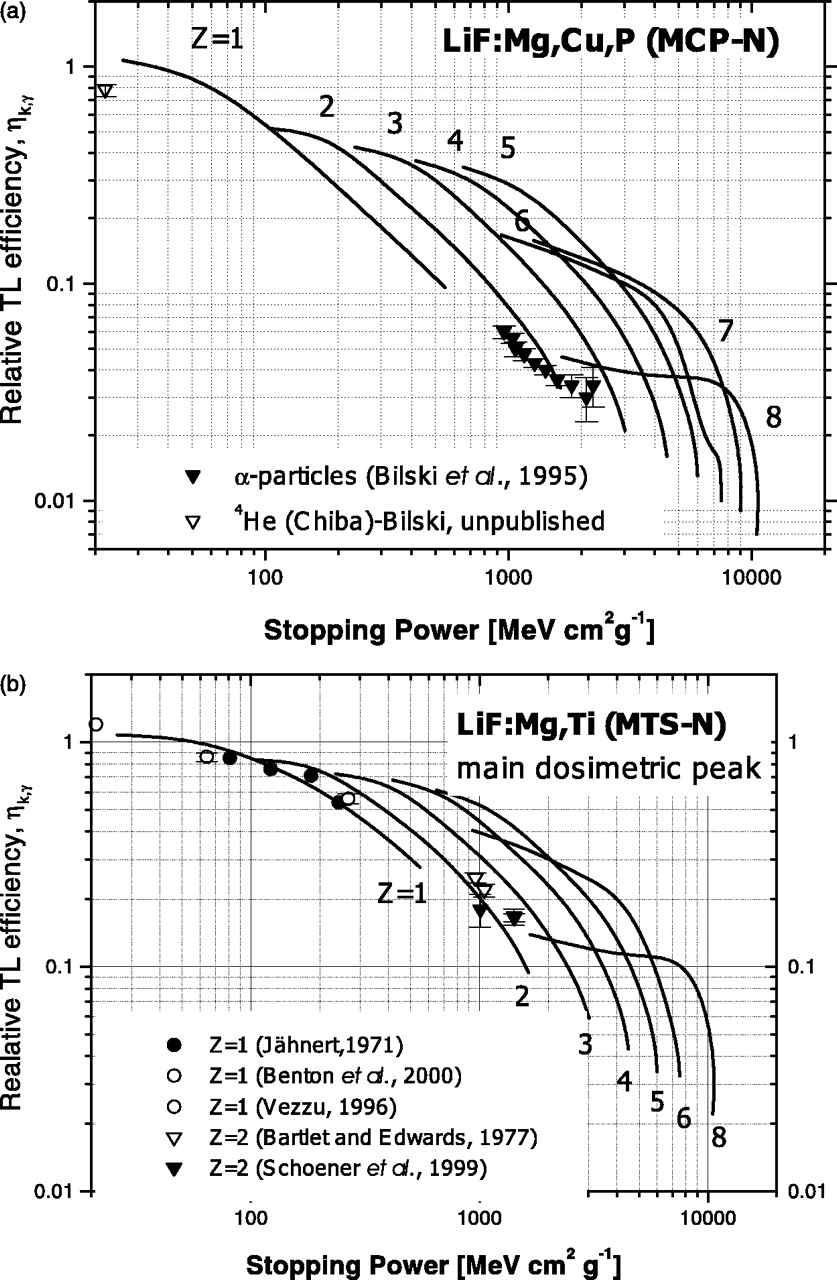 Radiat Prot Dosimetry, Volume 109, Issue 4, July 2004, Pages 331–348, https://doi.org/10.1093/rpd/nch310
The content of this slide may be subject to copyright: please see the slide notes for details.
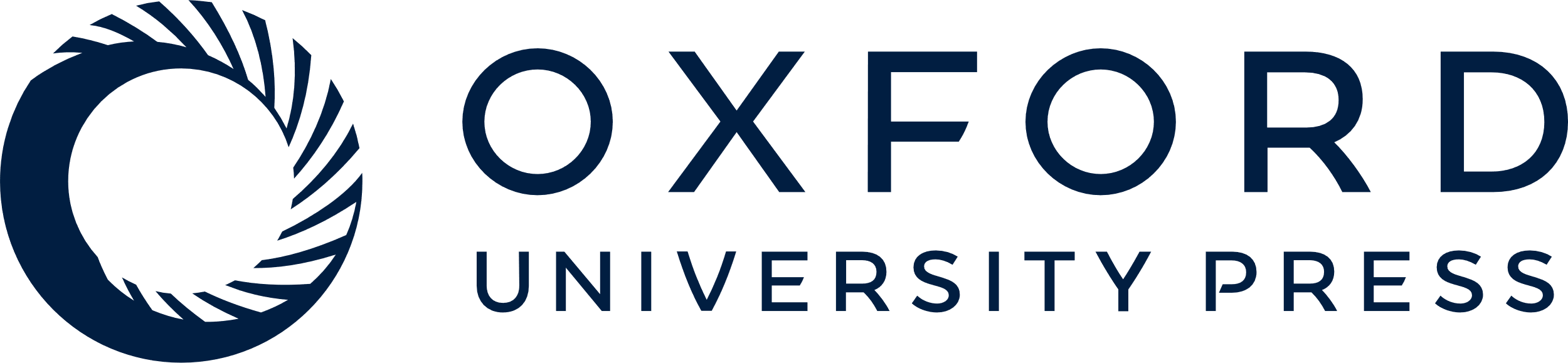 [Speaker Notes: Figure 9. Relative TL efficiency, η, of (a) LiF:Mg,Cu,P (MCP-N) and (b) LiF:Mg,Ti (MTS-N) detectors after irradiation by monoenergetic ions, calculated using the microdosimetric model. No slowing-down of the ions is assumed in the detector.


Unless provided in the caption above, the following copyright applies to the content of this slide: Radiation Protection Dosimetry Vol. 109, No. 4 © Oxford University Press 2004; all rights reserved]
Figure 10. Photon energy response of MTS-N (LiF:Mg,Ti) detectors. The measured response is ∼10% higher than predicted ...
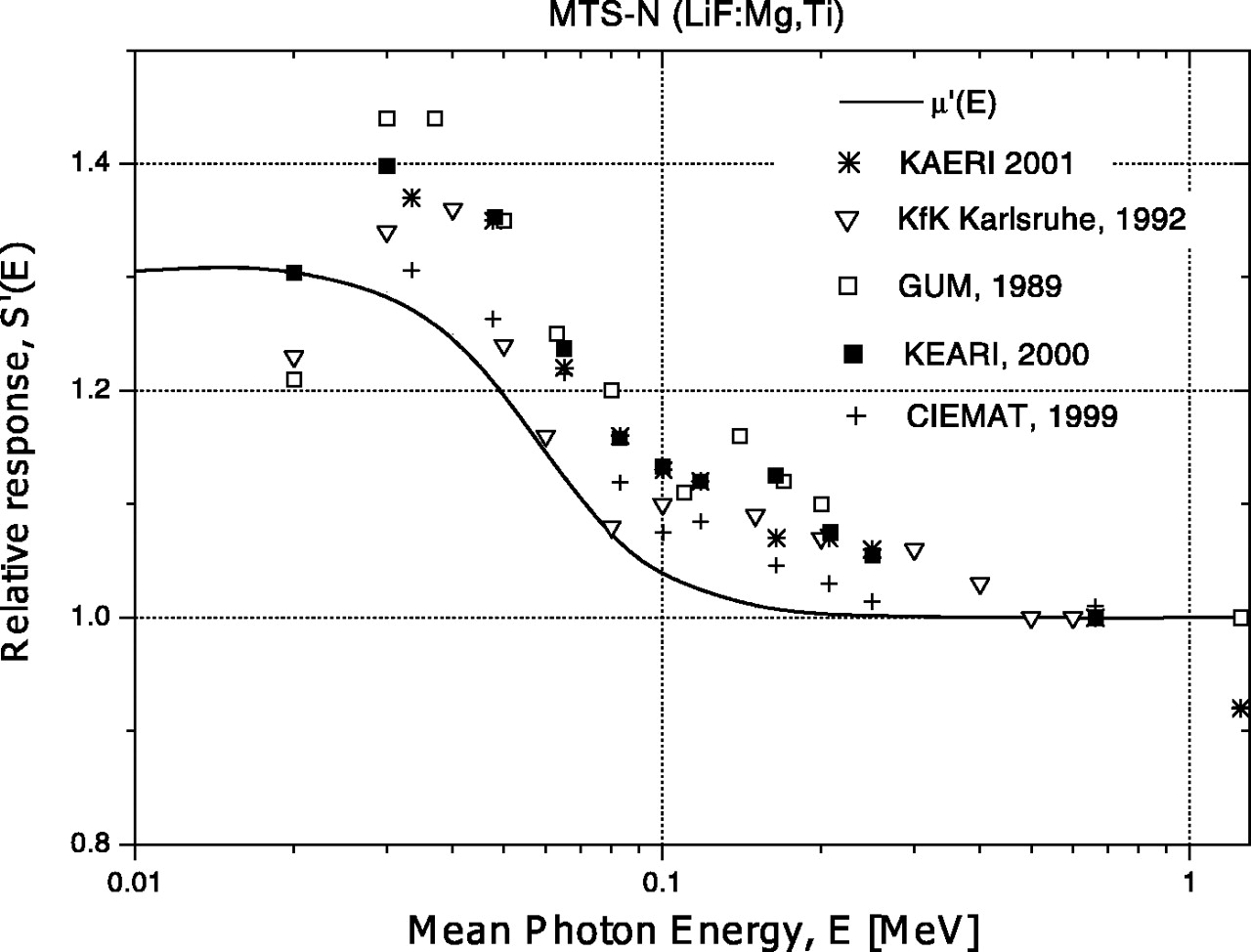 Radiat Prot Dosimetry, Volume 109, Issue 4, July 2004, Pages 331–348, https://doi.org/10.1093/rpd/nch310
The content of this slide may be subject to copyright: please see the slide notes for details.
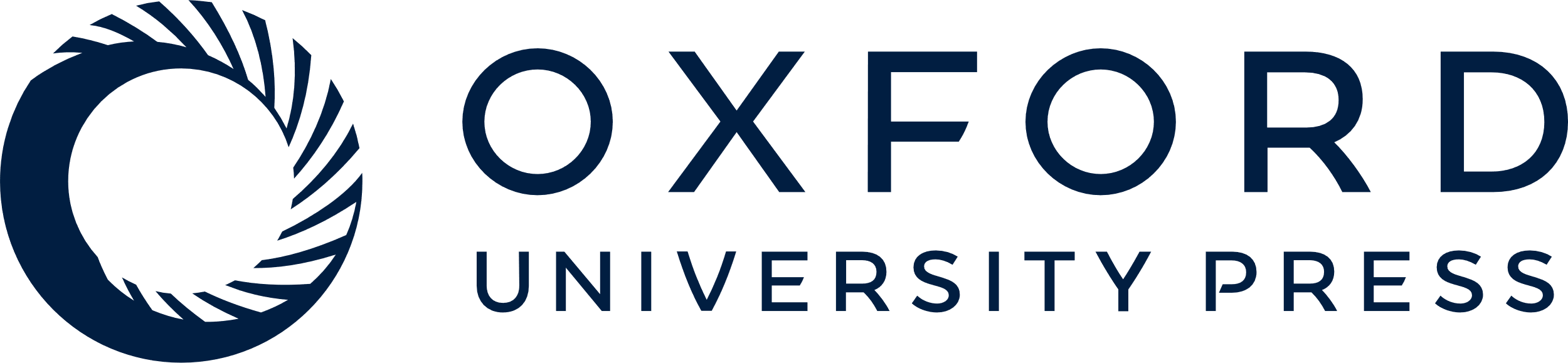 [Speaker Notes: Figure 10. Photon energy response of MTS-N (LiF:Mg,Ti) detectors. The measured response is ∼10% higher than predicted from the calculations based on mass energy absorption coefficients.


Unless provided in the caption above, the following copyright applies to the content of this slide: Radiation Protection Dosimetry Vol. 109, No. 4 © Oxford University Press 2004; all rights reserved]
Figure 11. Measured photon energy response of standard (closed squares), sensitised (open triangles) LiF:Mg,Ti (sMTS-N) ...
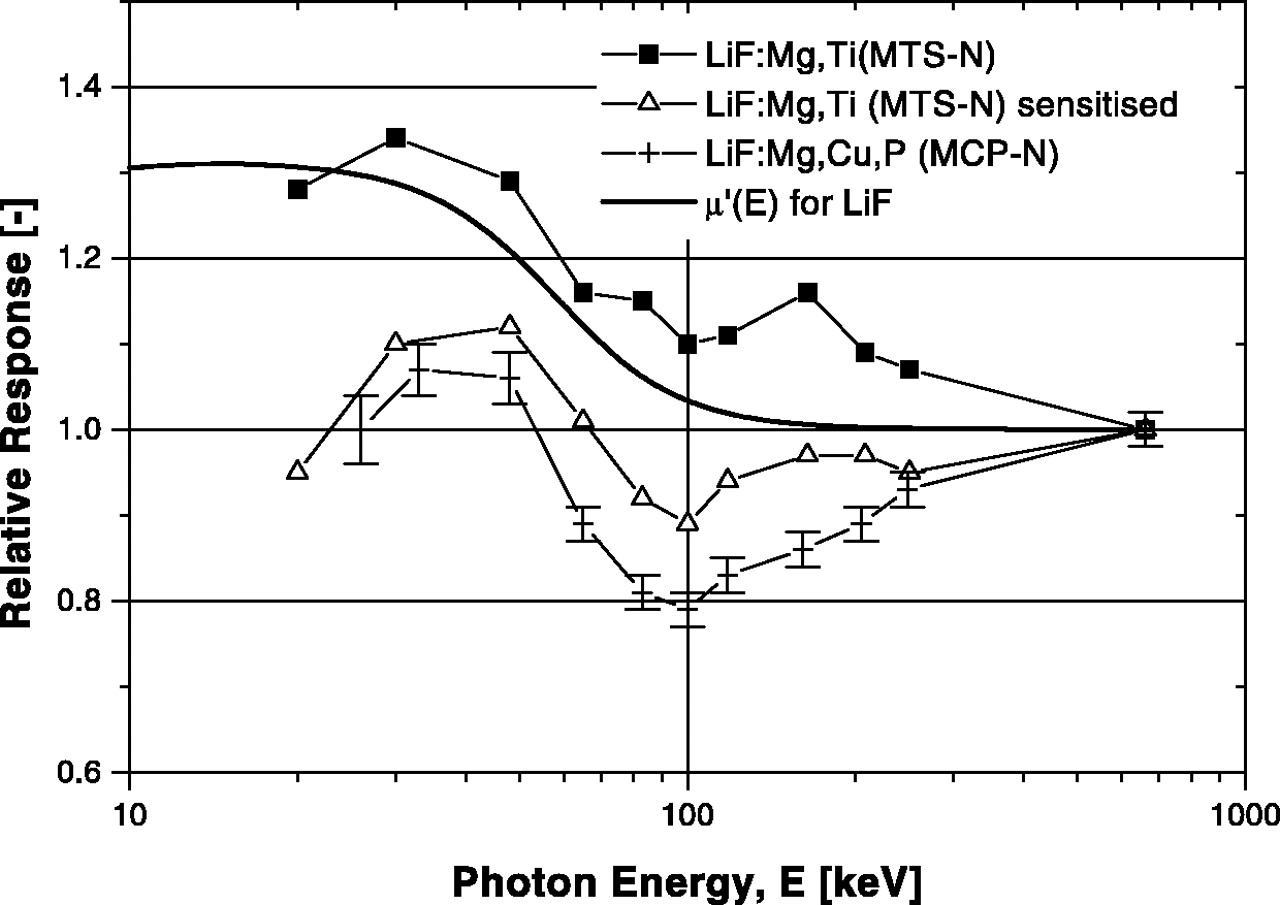 Radiat Prot Dosimetry, Volume 109, Issue 4, July 2004, Pages 331–348, https://doi.org/10.1093/rpd/nch310
The content of this slide may be subject to copyright: please see the slide notes for details.
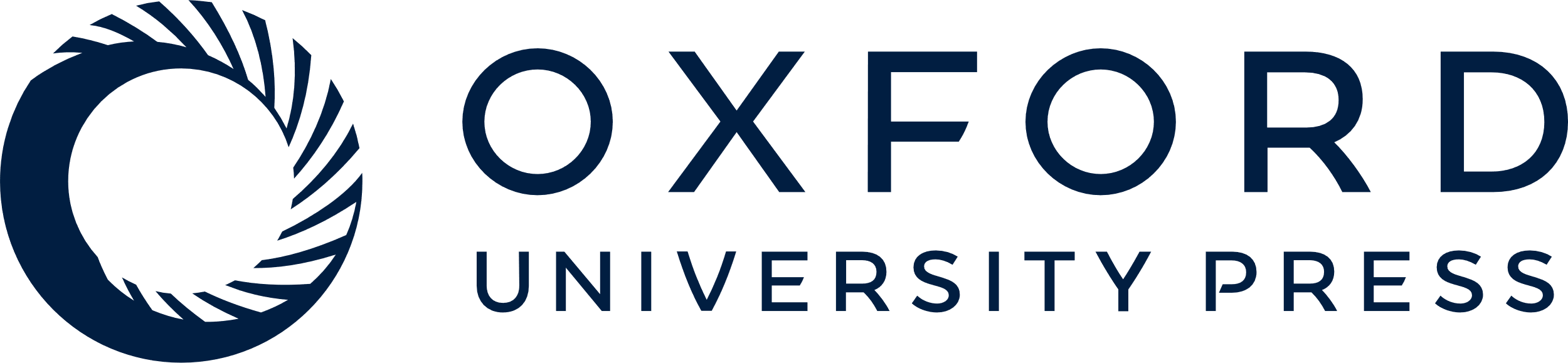 [Speaker Notes: Figure 11. Measured photon energy response of standard (closed squares), sensitised (open triangles) LiF:Mg,Ti (sMTS-N) and high-sensitivity (plus symbols) LiF:Mg,Cu,P (MCP-N) detectors plotted against the ratio of mass energy absorption coefficients for LiF doped with Mg and Ti (solid line).


Unless provided in the caption above, the following copyright applies to the content of this slide: Radiation Protection Dosimetry Vol. 109, No. 4 © Oxford University Press 2004; all rights reserved]
Figure 12. Calculated TL efficiency after X-ray irradiation, relative to that for 137Cs gamma rays for ...
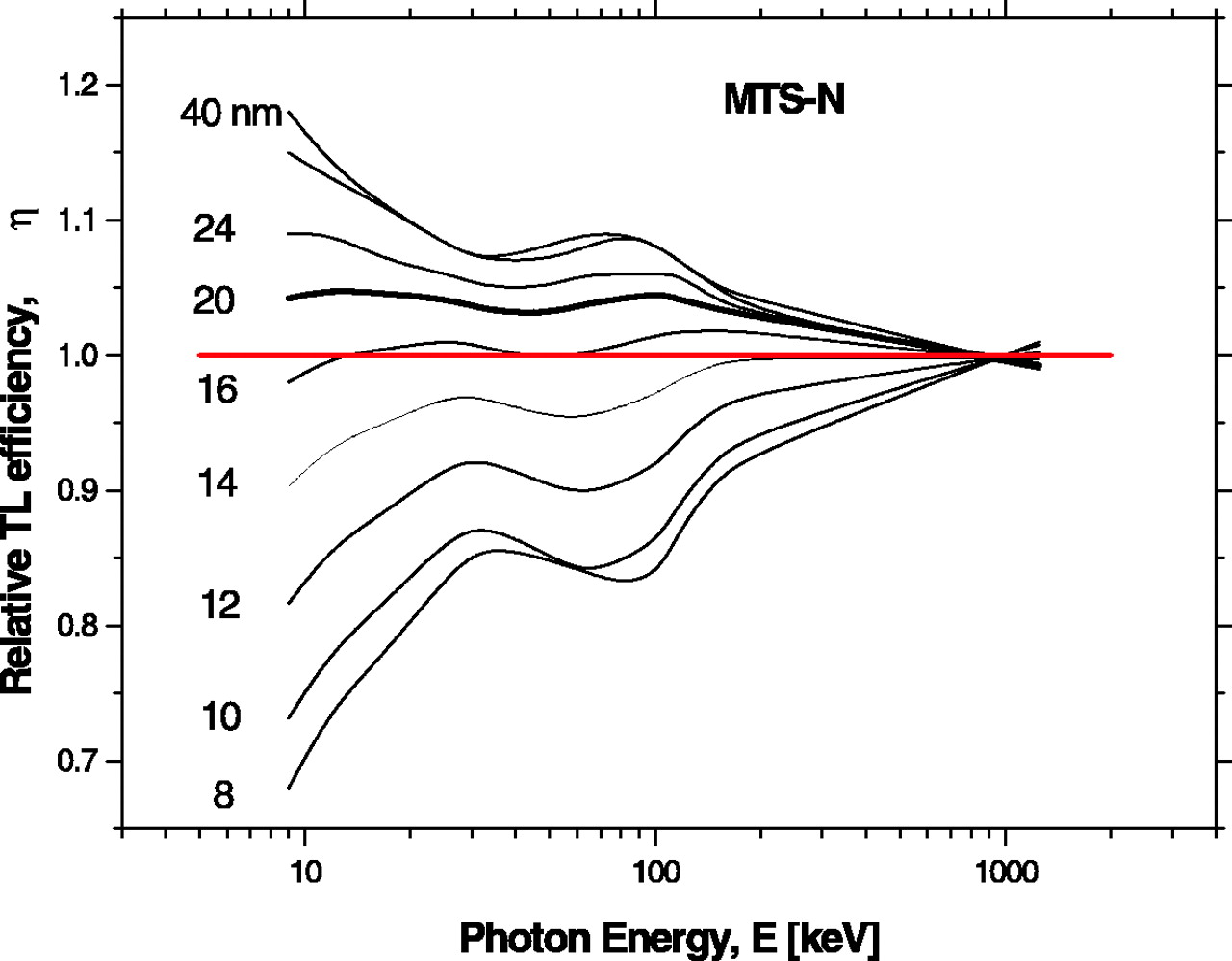 Radiat Prot Dosimetry, Volume 109, Issue 4, July 2004, Pages 331–348, https://doi.org/10.1093/rpd/nch310
The content of this slide may be subject to copyright: please see the slide notes for details.
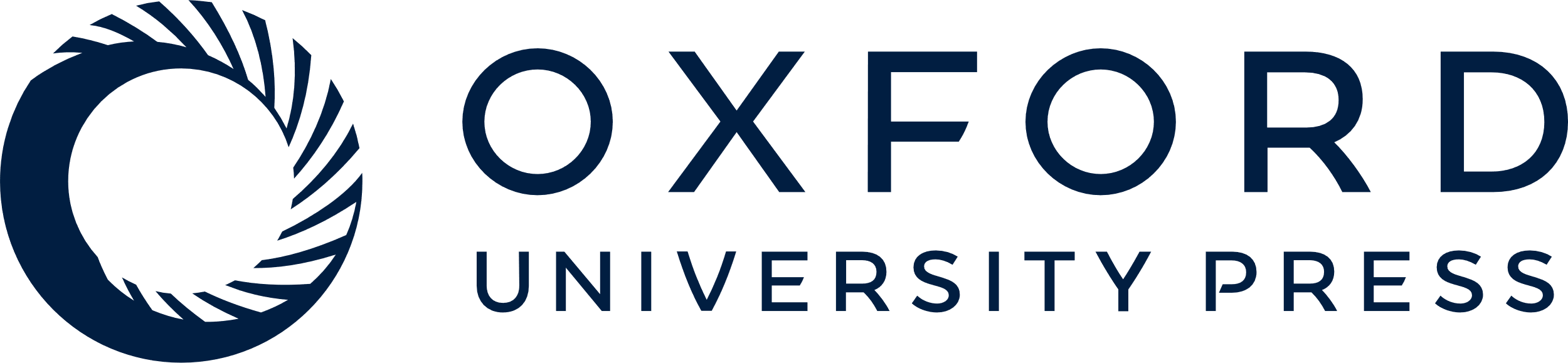 [Speaker Notes: Figure 12. Calculated TL efficiency after X-ray irradiation, relative to that for 137Cs gamma rays for standard (a) and sensitised (b) MTS-N detectors, for different simulated target diameters.


Unless provided in the caption above, the following copyright applies to the content of this slide: Radiation Protection Dosimetry Vol. 109, No. 4 © Oxford University Press 2004; all rights reserved]